Legislative Research Commission
LRC Director Jay D. Hartz
October 6, 2021
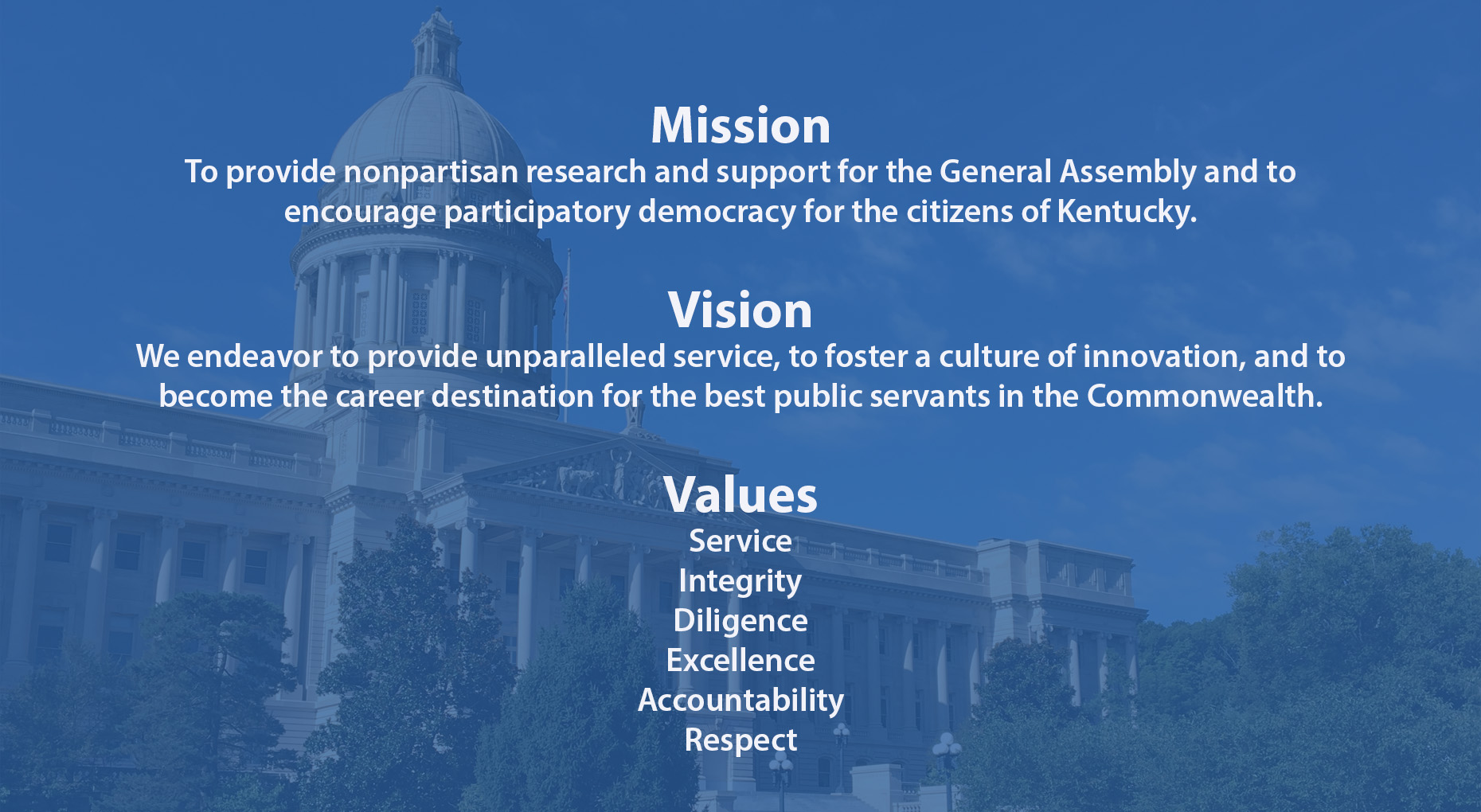 2
Selected Positions as a Percent of Total Non-Partisan Staff
3
Staff Turnover During a 2-Year House Term 2019-2021
4
Staff Turnover During a 2-Year House Term 2019-2021
5
Staff Turnover During a 4-Year Senate Term 2017-2021
6
Staff Turnover During a 4-Year Senate Term 2017-2021
7
Median LRC Employee Salaries2011 and 2021
8
Employee Count By Branch
Kentucky Personnel Cabinet, 2019-2020 Annual Report
Executive: 29,109

Judicial: 3,563

Legislative: 529
*Numbers as of June 30, 2020
9
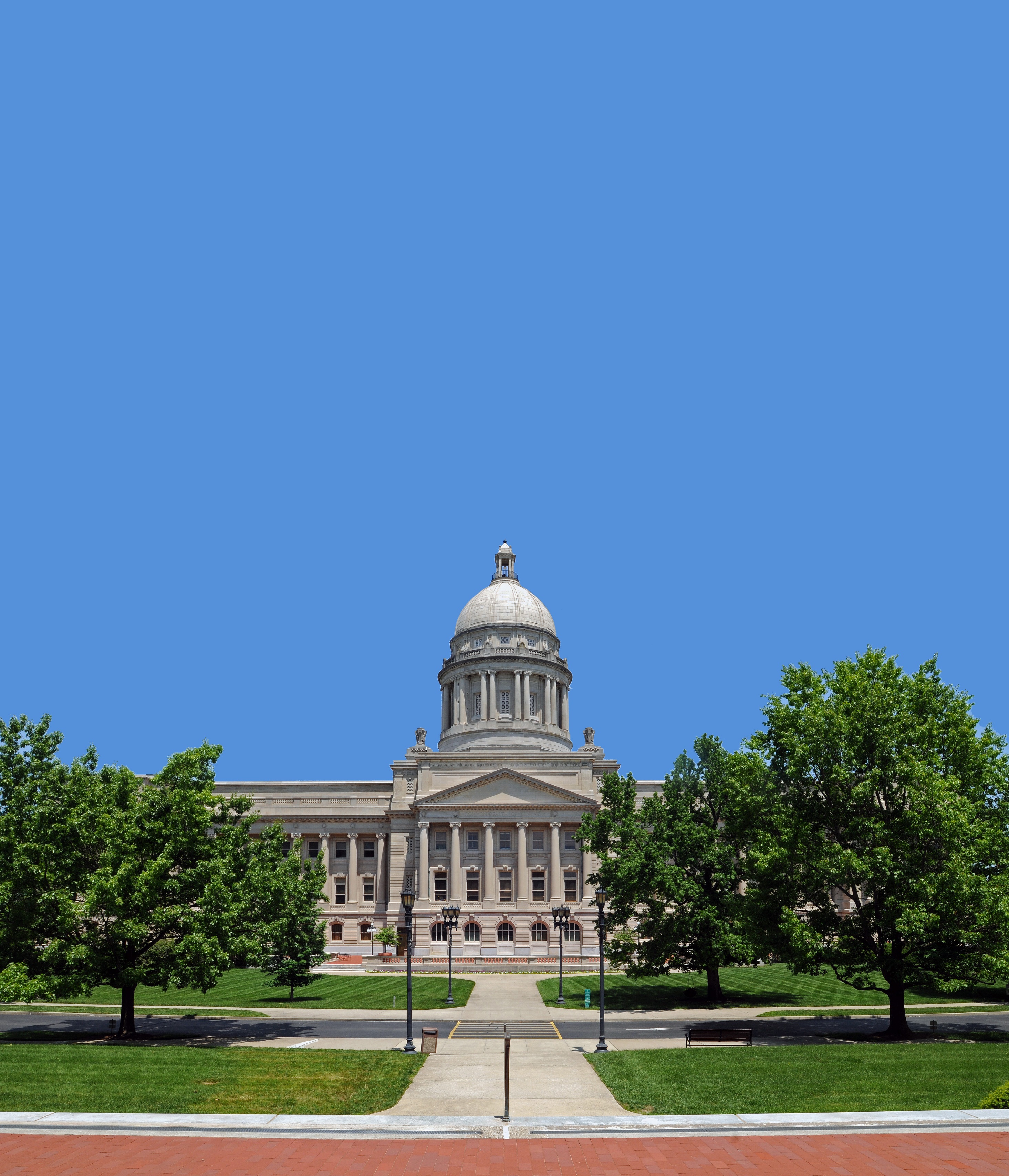 Questions?
10